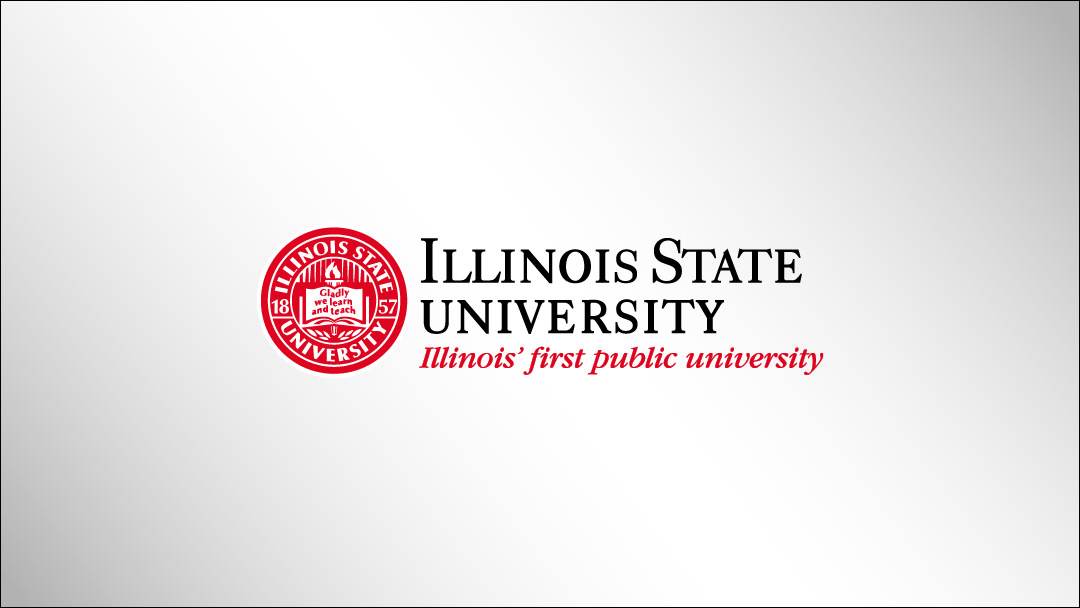 Curriculum Proposal Process Revised Major, Sequence or Minor
Proposal questions should be directed to CurriculumForms@ilstu.edu  

Refer to the Curriculum website for additional resources: https://curriculum.illinoisstate.edu/procedures/
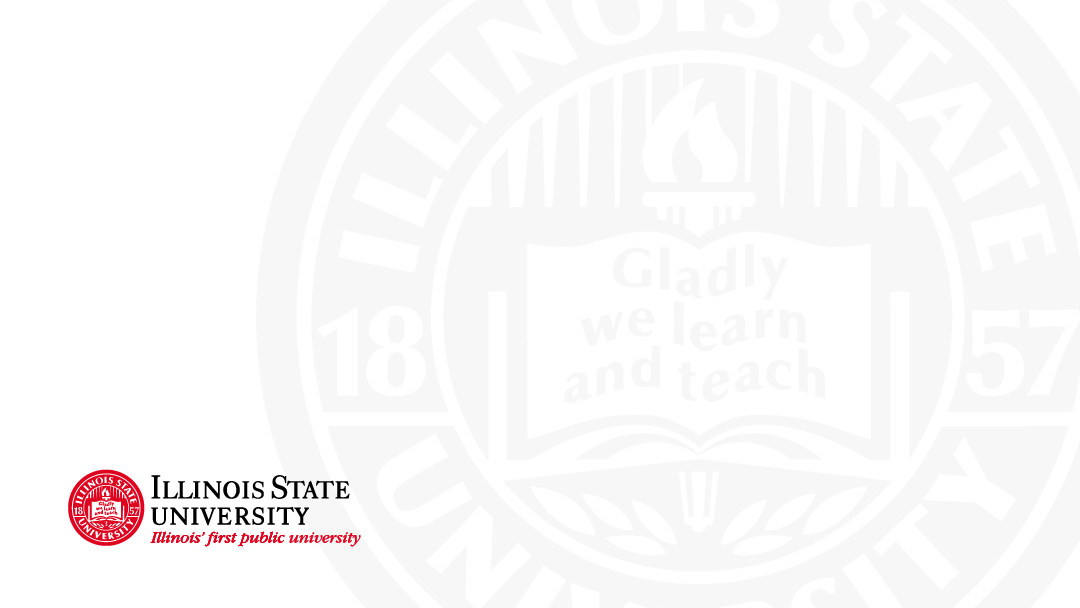 First Steps
If the revisions for the program will add hours, a Request to Add Hours form is required. https://curriculum.illinoisstate.edu/forms/financial/ 
This form is not part of the Curriculum Forms System but is a required document that must be approved and ultimately attached to the curriculum proposal 
Questions about the Request to Add Hours form should be directed to the Provost’s Office
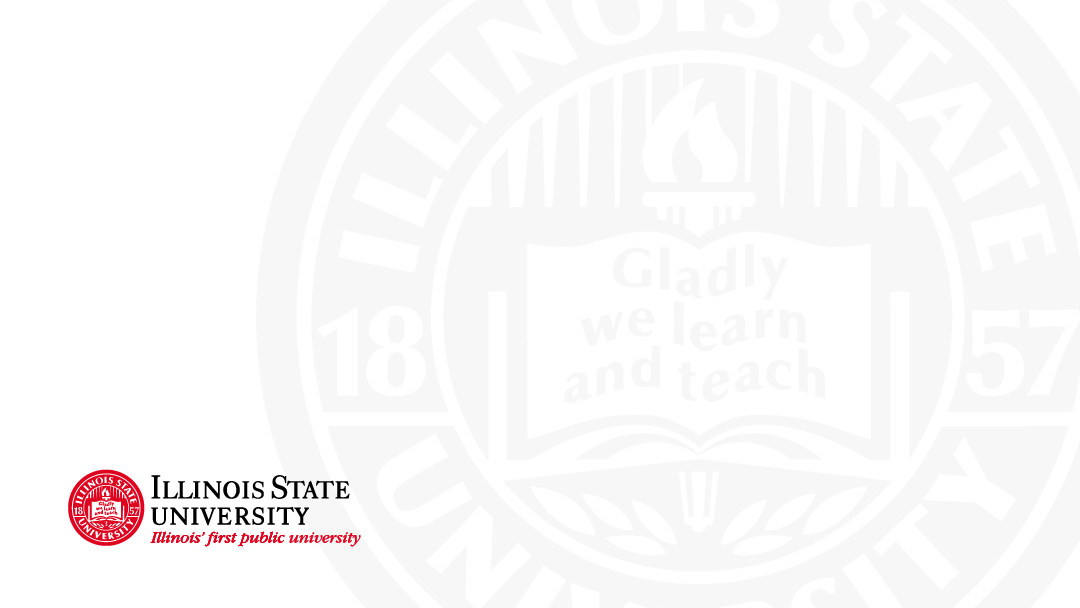 The Proposal
Login to Curriculum Forms https://registrar.illinoisstate.edu/curriculumforms/ 
If a box does not appear for you to enter your User Name and Password, disable the "pop-up blocker" feature of your internet browser.
Use your Illinois State email address (e.g. rredbird@ilstu.edu) as the username and your email password to login.
You can also prefix your ULID with "adilstu\" (e.g. adilstu\rredbird) as the username. Some browsers allow the use of your ULID only.
If prompted for a Domain use "adilstu" and only your ULID as the username.
Select Revise Program from the top navigation and then either Undergraduate or Graduate Proposal
You should have at least one coauthor for each proposal
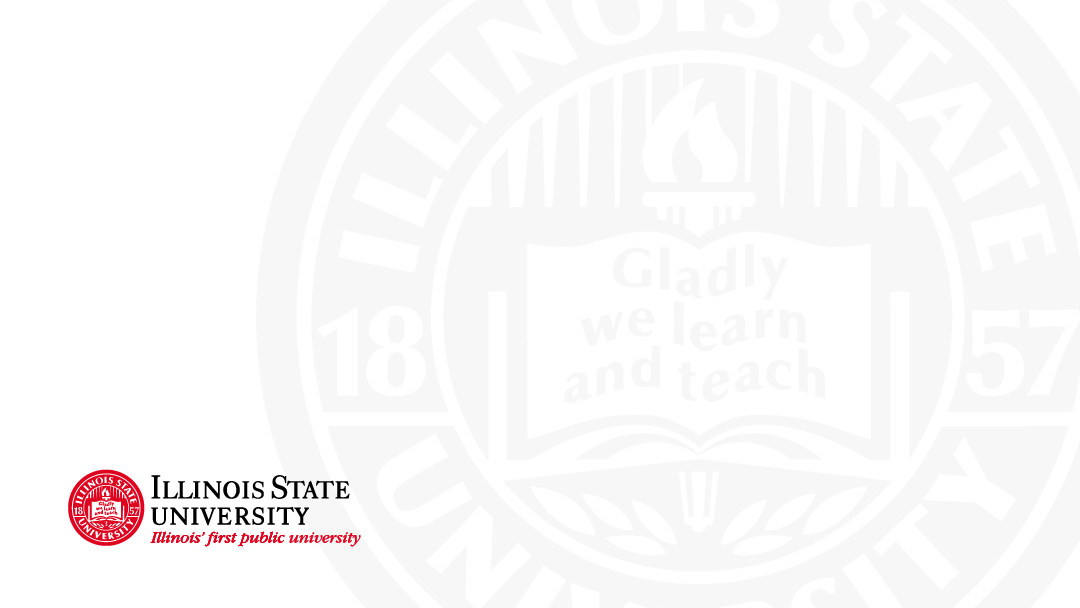 The Proposal
Check the appropriate proposed action:
Change in Requirements for Major
Change in Requirements for Minor
Change in Requirements for Sequence
Other Program Changes
If the program proposal is to be associated with a course proposal, a course added to a program as required or as an elective, the online program proposal must be started before the online course proposal(s) for the system to associate them
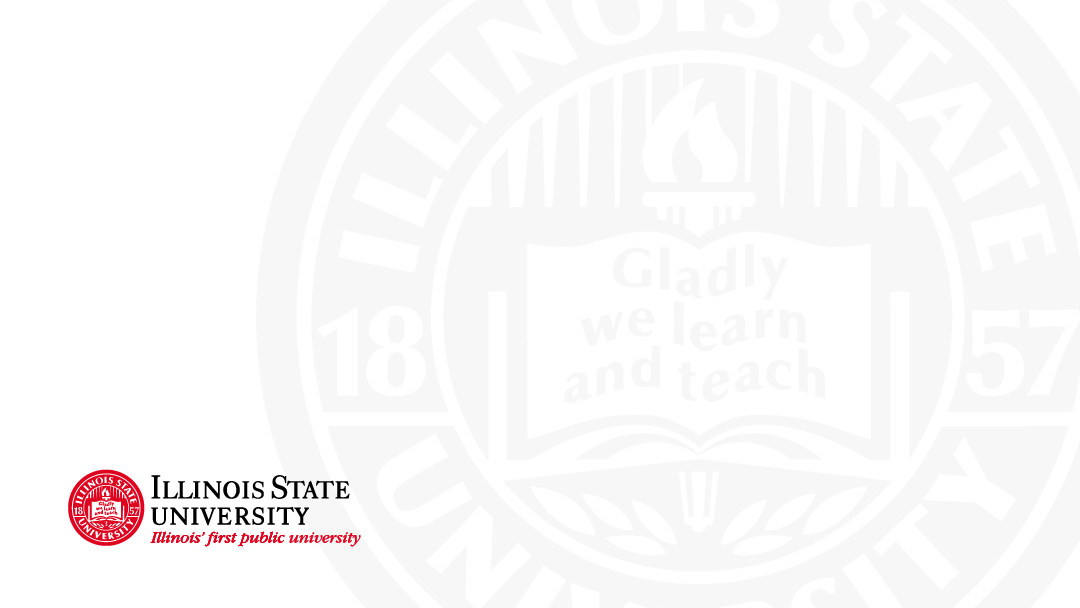 The Proposal
Review curriculum deadlines and consider the approval levels/curriculum committees the proposal must go through when selecting the Proposed Starting Catalog Year. The UCC secretary may move the starting catalog year to a later catalog year if necessary. https://curriculum.illinoisstate.edu/forms/deadlines  

Deadlines are when the proposal must arrive at the Graduate Curriculum Committee or University Curriculum Committee status in the Curriculum Forms System. 
Submit proposals early to allow sufficient time for required approval routing.
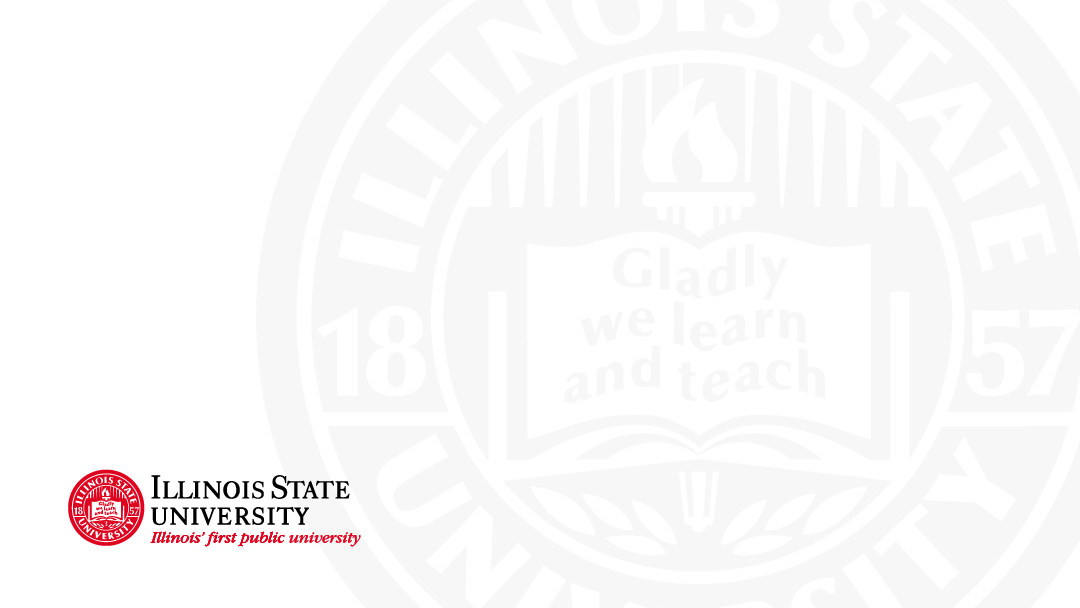 The Proposal
Copy and paste the catalog copy from the CURRENT catalog https://illinoisstate.edu/catalog/  in this textbox section of the proposal form Provide the current Undergraduate Catalog copy for revised program.
Copy and paste the catalog copy AGAIN from the Current catalog into this textbox section of the proposal form:Provide proposed revised Undergraduate Catalog copy for revised program.Highlight the differences (what you are changing) by selecting Style then Marker: Yellow to type highlighted text.
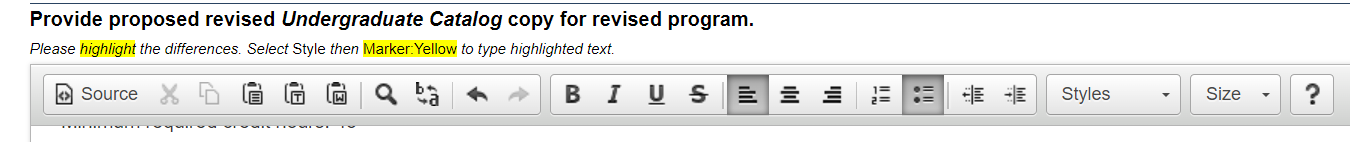 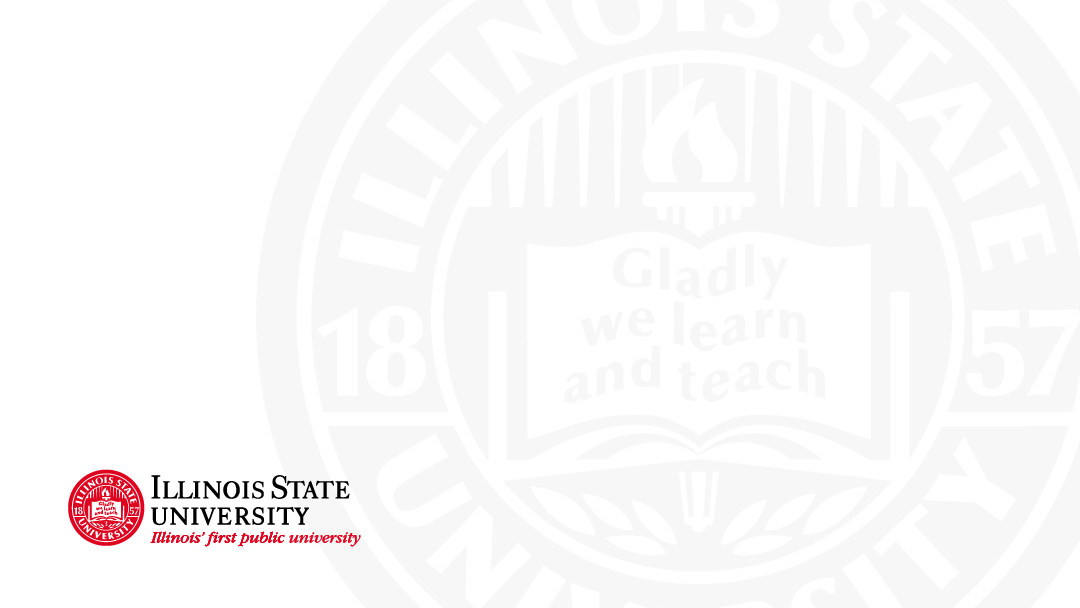 The Proposal
You should review the program description on the main department/school page of the catalog and include necessary edits on the proposal. This is the link to the current undergraduate catalog main page, https://illinoisstate.edu/catalog/undergraduate/ - scroll down to the list of Academic Departments/Schools
If credit hours are changing, be sure to indicate the new minimum hours required at the top of the catalog page. Example:
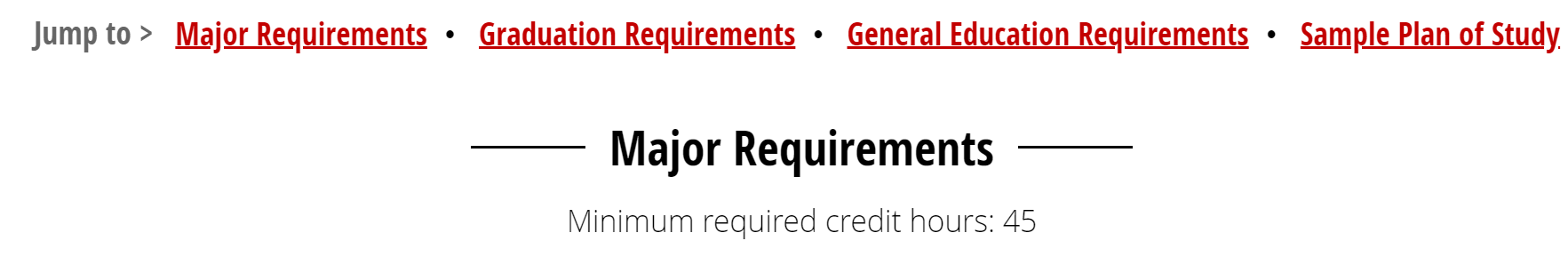 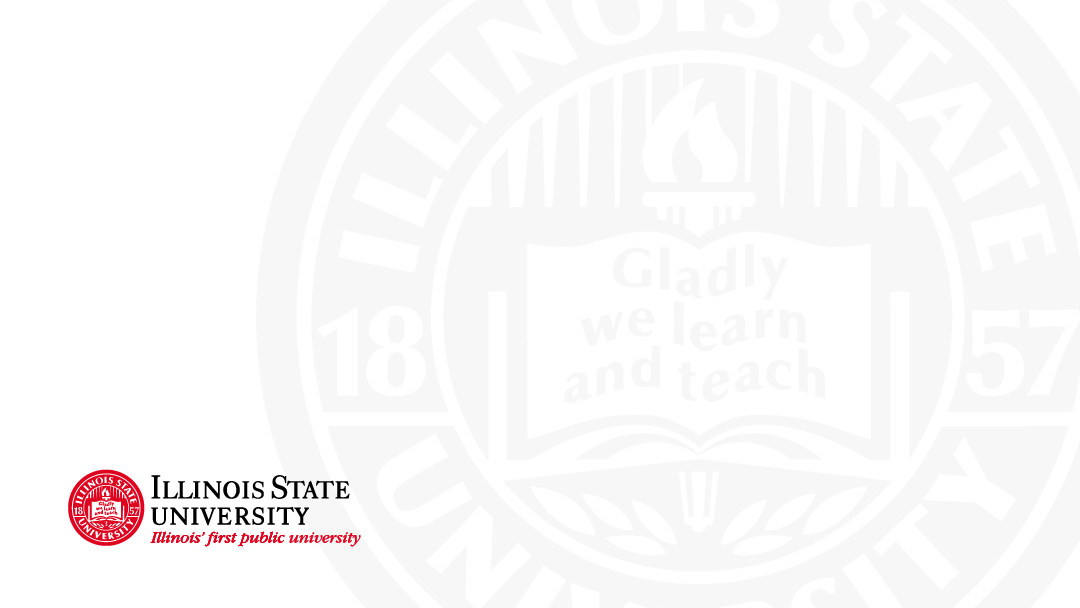 The Proposal
If adding new courses, as required or electives, from outside of your department/school, you must get approval from the department/school chair and attach the email with their approval noted to the new sequence proposal. 
All course prerequisites must be listed as required courses
Refer to this page for how to count minimum required hours (unique situations for required math courses’ prerequisites and foreign language courses) https://curriculum.illinoisstate.edu/procedures/operating-procedures/#number-of-hours 

Review the existing Sample Plan of Study for necessary changes.
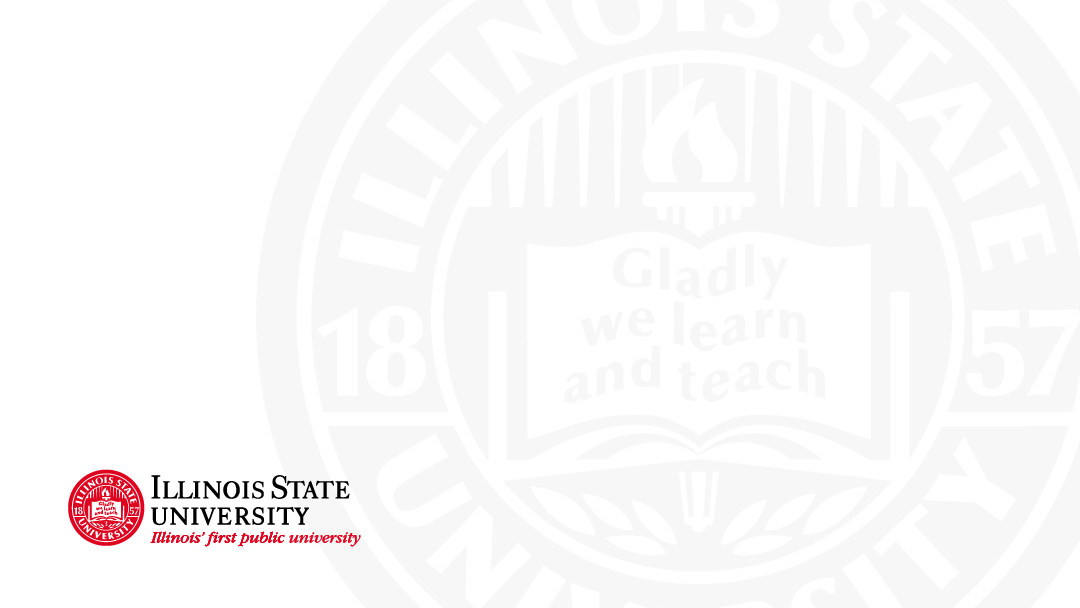 Revised Major, Sequence, Minor Proposal Routing
Department/school curriculum committee and Department/School Chair
College curriculum committee and College Dean
If it is a program that leads to teacher certification it must be reviewed and approved by the Council for Teacher Education 
After the College Curriculum Committee and College Dean (and if required CTE or CGE) have approved the program proposal, it will be electronically routed to the University Curriculum Committee Secretary for technical review, campus circulation and consideration by the University Curriculum Committee or Graduate Curriculum Committee.
Major, minor, and sequence revisions receive final approval with the University Curriculum Committee or Graduate Curriculum Committee.  
Revisions are made effective with the start of a new catalog year. The catalog year begins in May on the first day of Summer Session. The approval email you receive will indicate the catalog year.